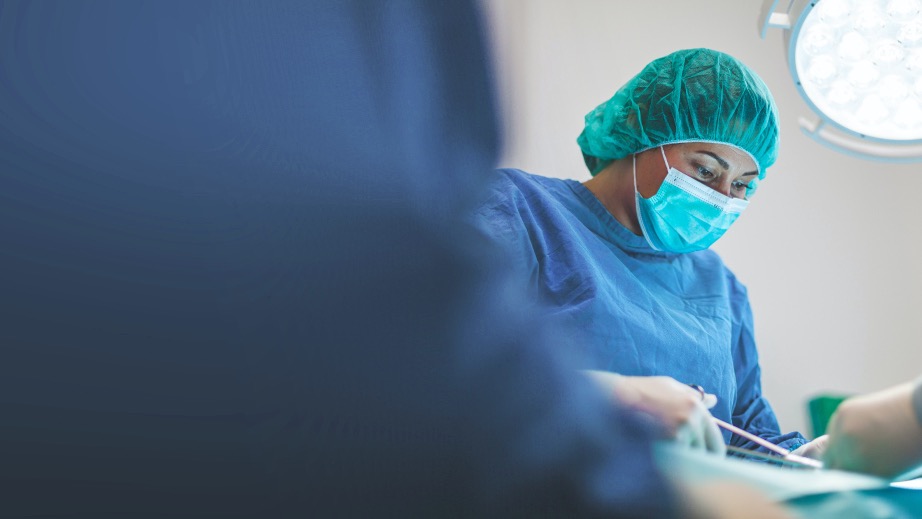 1ère plateforme de télémédecine dédiée à la chirurgie
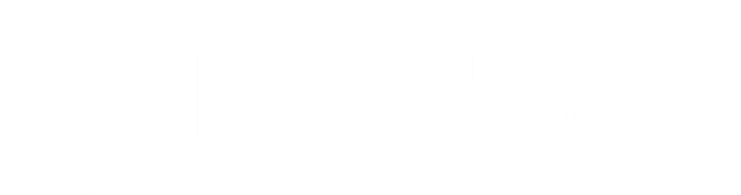 L’équipe
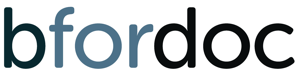 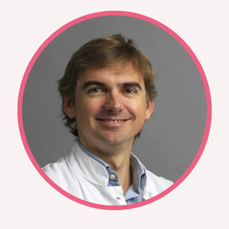 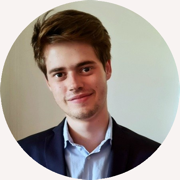 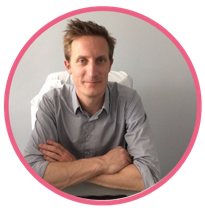 Matthias PERROD
Co-fondateur & ingénieur cybersécurité
Dr. Julien PALLARO
Co-fondateur & chirurgien
Dr. Yannick BRETON
Co-fondateur
Ancien chef de clinique en réanimation chirurgicale
Président de CME St Martin, Pessac
Exécutive Master à Sciences Po Paris
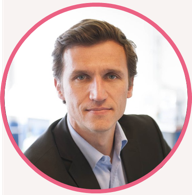 Frédéric ARNAUD
Associé, Entrepreneur
Conseil scientifique composé de 18 chirurgiens experts
La mission initiale
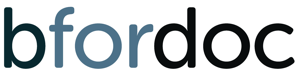 Mise en évidence de difficultés secondaire aux délais, aux distances, aux identifications des chirurgiens

Permettre de rapprocher la demande d’un patient avec l’expertise d’un chirurgien

Fluidifier le parcours en chirurgie en évitant tous les obstacles rencontrés
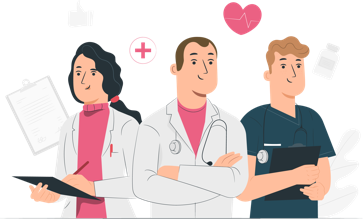 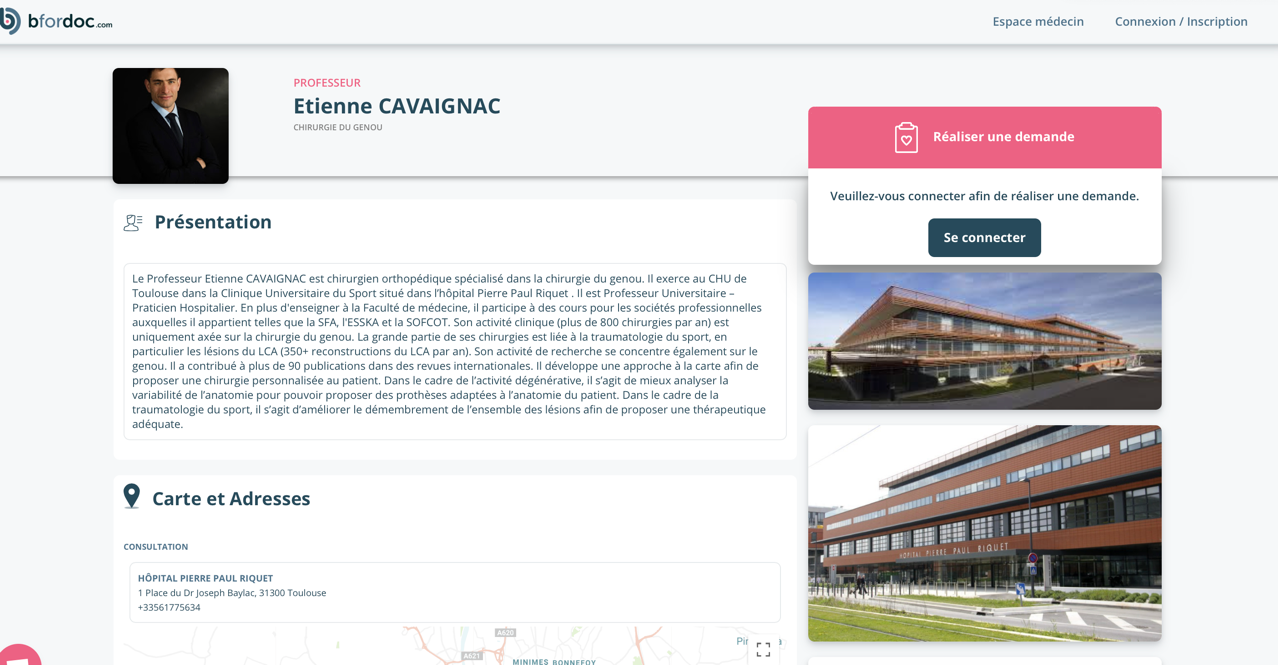 La solution
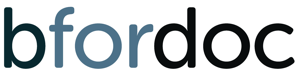 Etudier en ligne le cas médical particulier d’un patient et obtenir un avis chirurgical

Envoi simple et sécurisé du dossier médical (agréé santé, RGPD)
Interrogatoire médicale spécifique  et pièces jointes à chaque spécialité chirurgicale
Retour en moins de 3 jours pour la majorité des demandes


Préparer si besoin la prise en charge chirurgicale à distance

Téléconsultation / visio avec le chirurgien
Téléconsultation pré-anesthésie (60% des patients ASA 1 ou 2 - Etude Henri Mondor / SFAR 2020)

Partage de contenus informatifs pour la patient :
Vidéos présentation et préparation intervention
Interviews chirurgiens / Interviews patients opérés
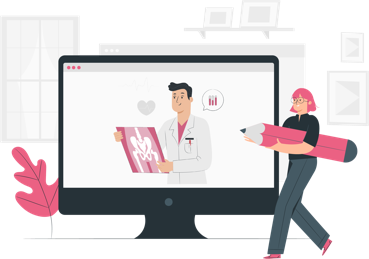 Problématiques en EHPAD
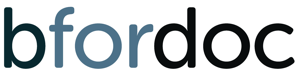 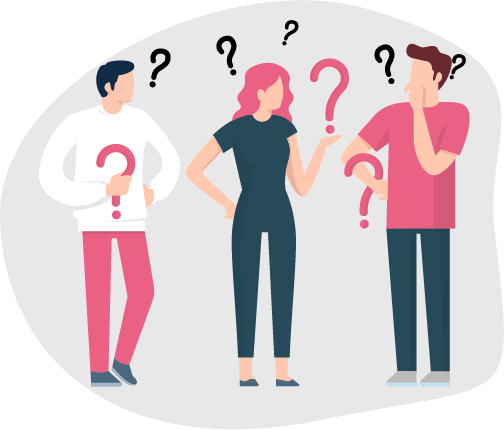 Les médecins coordonnateurs et les médecins généralistes travaillant en EHPAD font fasse à des difficultés d’adressage, de demandes d’avis chirurgical et de prise en charge de leurs patients…
En France comme à l’Etranger, vos médecins coordonnateurs et vos médecins traitant peuvent dès aujourd’hui adresser un dossier à nos experts
Aujourd’hui
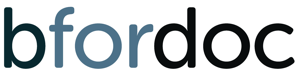 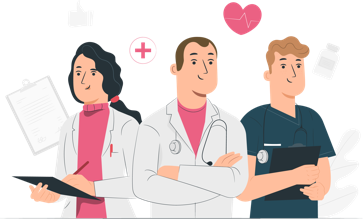 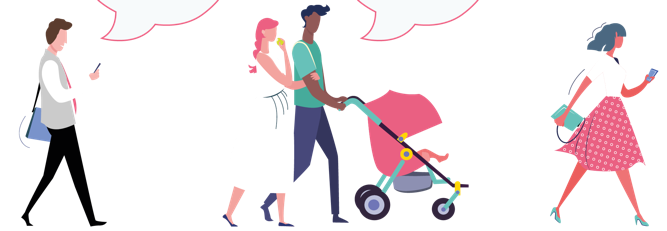 + de 250 chirurgiens experts inscrits 
et consultables dans toutes les spécialités chirurgicales
+ de 14 000 patients accompagnés
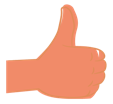 Yannick.breton@bfordoc.com 
06 63 54 71 68
93% 
des patients accompagnés recommandent BforDoc*
*enquête réalisée entre juin et août 2020 auprès de 250 patients BforDoc